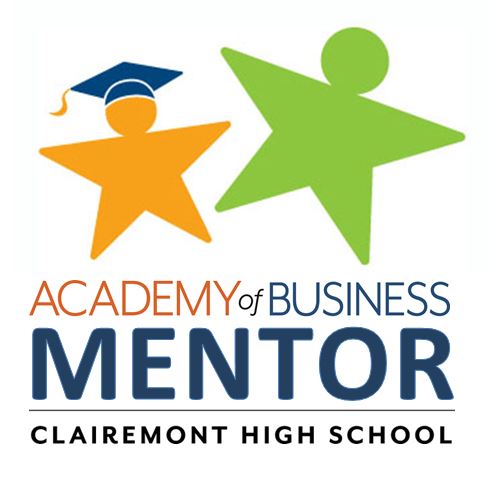 How to Develop & Maintain a Successful
Mentorship Program
Academy of Business
Clairemont High School, 2014
Liz Rush
All documents referred to in this presentation can be found at www.AcademyCHS.org under Mentorships.
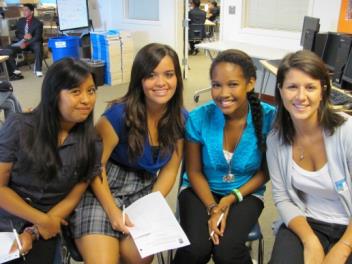 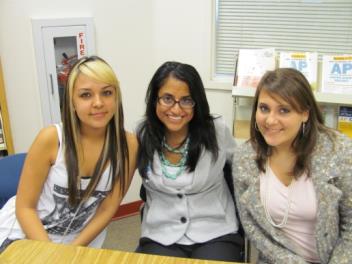 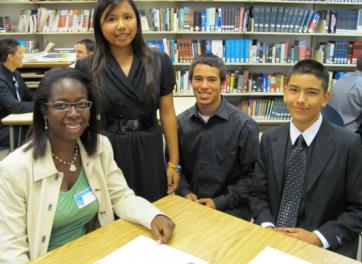 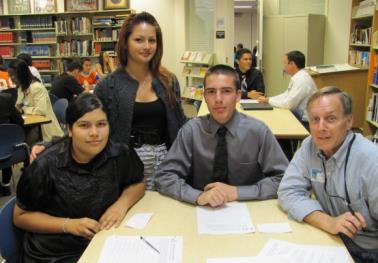 Our AOB Mentoring Program
* 70 mentors this year
5th Year of Mentor Program
All Sophomores and Juniors participate


One-Year Commitment
Changed EVERYTHING!
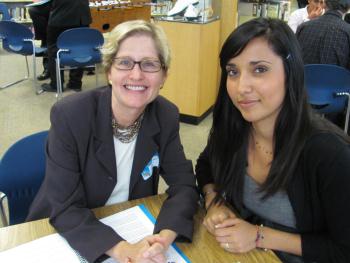 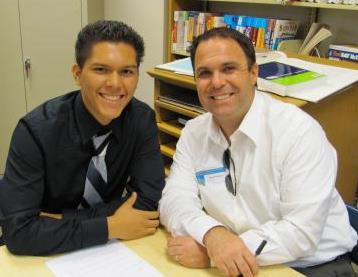 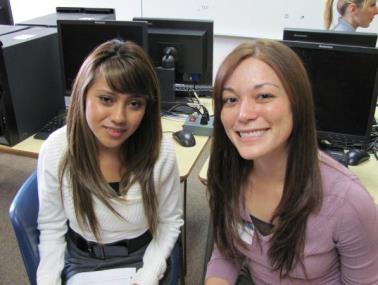 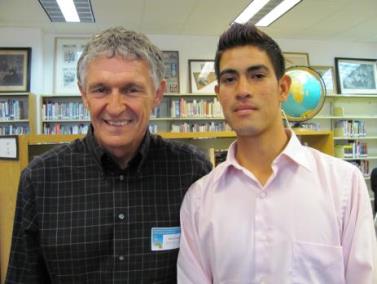 “None of us has gotten where we are solely by pulling ourselves up from our bootstraps. We got here because somebody...bent down and helped us.” 
-Thurgood Marshall
Steps to Build Your Mentor Program
Identify student areas of weakness
Project number of mentors needed
Build time into the school day
Create a website with all program info
Plan meeting agendas & dates in advance
Schedule a Master Calendar, book location
Compile a Mentor Handbook
1a. Recruitment:
Organize & Advertise
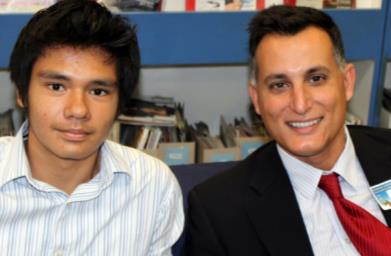 Back to Recruitment
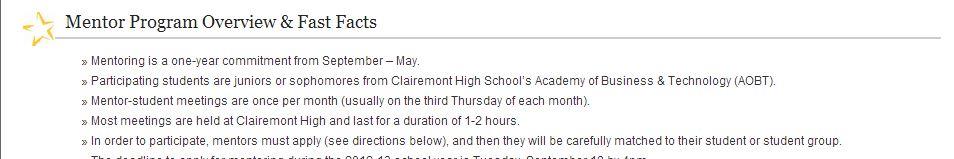 Back
Back
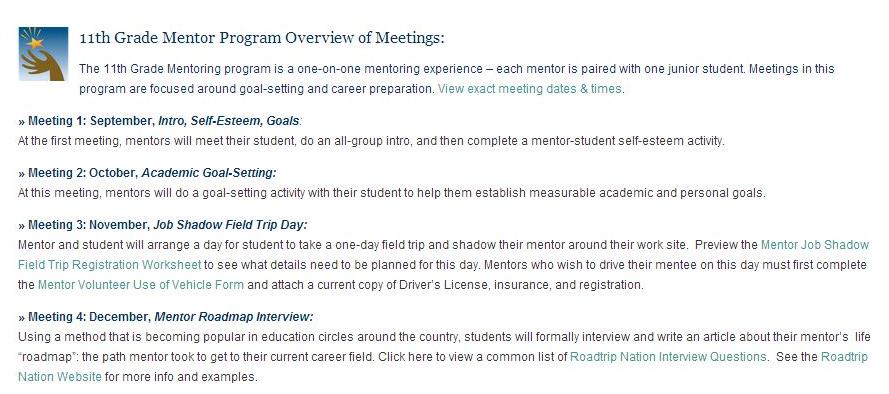 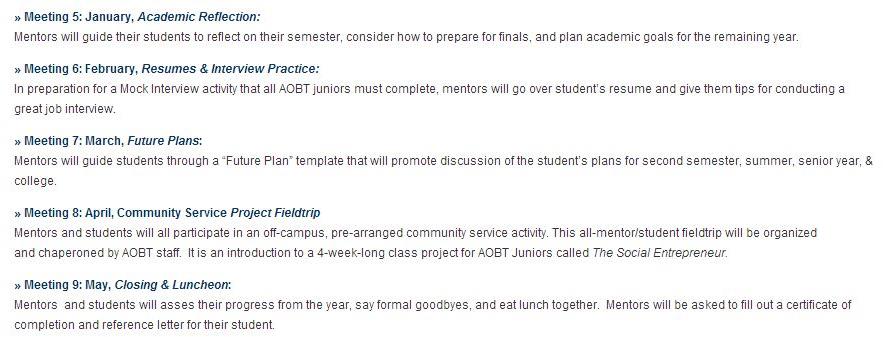 Back
Start in the summer!
Beg, borrow & steal!
Lean on your Advisory Board
Use your staff’s personal contacts
Tap anyone who has volunteered before
Advertise in local paper
Partner with one or two large companies
1b. Recruitment:
Find Mentors
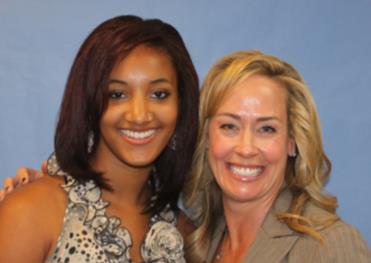 Back to Recruitment
Sign up volunteers on online form
Try a Google Form!
Require Fingerprint/Background Check
Hold a mandatory Mentor Orientation
Obtain mentor paperwork:
Mentor Contract
Vehicle & DL Information
1c. Recruitment:
Register Mentors
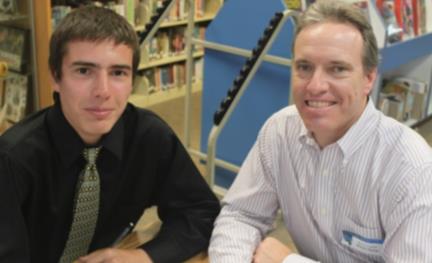 Back to Recruitment
Back
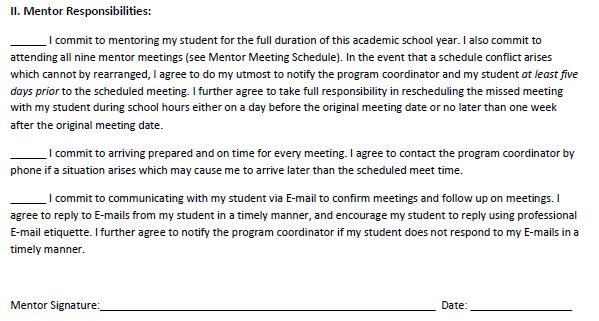 Back
Use mentor registration to profile
Give students & mentors similar profiles
Ask extensive personality questions
Use a Google Form!
Sample Mentor Profile
Sample Student Profile
2a. Matching & Orientation:
    Profile
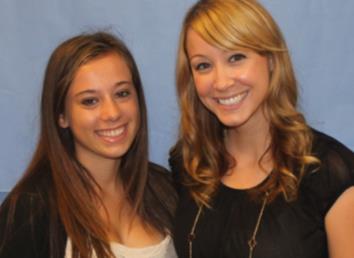 Back to Matching & Orientation
1. Name		
2. Gender	
3. Ethnicity	
4. Company/ Organization	
5. Address	
6. Work Phone	
7. Mobile Phone	
8. Work E-mail Address	
9. Home E-mail Address	
10. Fax Number
11. Preferred Contact	
12. Career/ Industry	
13. Job Duties	
14. Past Work	
15. Education	
16. Community Involvement
17. Foreign Languages	
18. Who referred you?	
19. Which Program?	
20. Schedule Flexibility	
21. Conviction Disclosure
22. Mentor Orientation	
22. Fingerprinting	
23. Mentor Orientation	
24. Motivation to Mentor
 Experience with You	
26. Personality Traits	
27. Beliefs	
28. Interests & Hobbies	
29. Music Preferences
30. Sports/ Athletics 	
31. Movie/ TV 
32. Favorite Holiday(s)	
33. Travel Interests	
34. School Subjects	
35. Other Info	
36. Match Preferences	
37. Unique Fact
Mentor Profile Questions
Back
Most important: match personalities
Use teachers and advisory
Ask for mentor preferences
Ask for student preferences
Human machine
Don’t underestimate the importance of a good match
2b. Matching & Orientation:
   Pair & Group
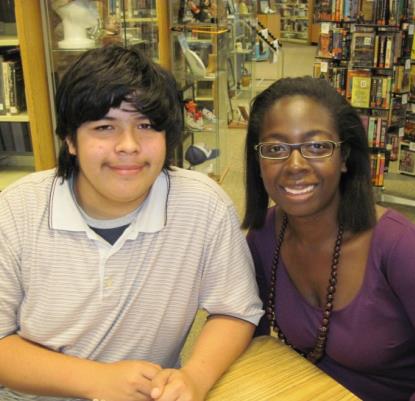 Back to Matching & Orientation
Mentor Orientation:
Give background on academy & students
Have return mentors share & introduce students!
Give training in dealing with teens
Outline meetings, give out handbook, sign forms
Student Orientation:
Give background on mentors & professions
Have return students who participated last year share
Give training in manners, good communication, etc.
Outline meetings, give out student handbook, sign parent forms
2c. Matching & Orientation:
    Orientations
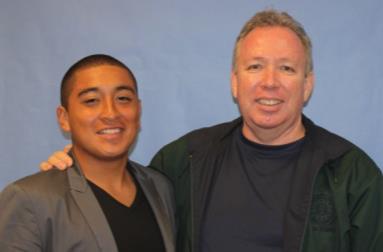 Back to Matching & Orientation
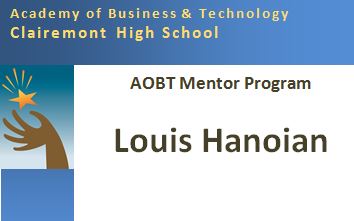 Make it a big deal!
Dress to Impress!
Keep matches a secret until day of
Do an ice breaker to find each other
Students introduce mentors
First activity should build trust & self esteem
3a. Meetings
   Introduction
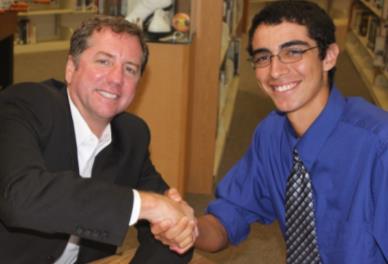 Back to Meetings
Once per month at least
Location on site
One or two hours
Supervised by teacher(s)
Structured agendas
One-to-one or group mentoring
Which mentor program?
3b. Meetings
   Face-to-Face
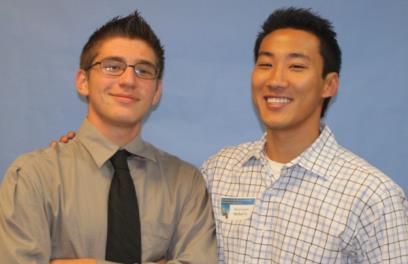 Which Mentor Program?
10TH GRADE
11TH GRADE
Group mentoring, 3:1
Sophomore students
Focus on skills for success, good habits, academics
Group dynamic at meetings
Some meetings longer
Correspond with 3 students
Students younger, more impressionable
Experience with youth helpful
One-on-one mentoring
Junior students
Focus on goals, future, career-exploration & training
Personal dynamic at meetings
Job Shadow & Community service fieldtrips
Correspond more often with student
Student more mature, but more set in ways
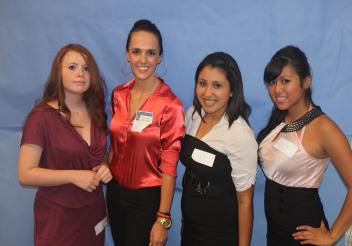 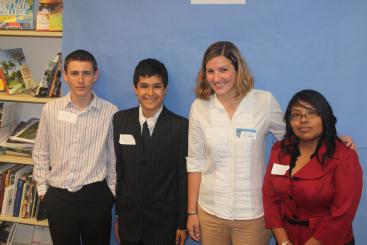 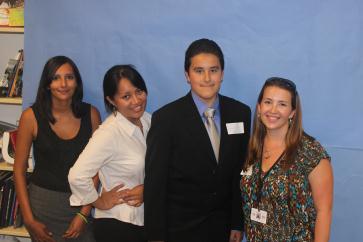 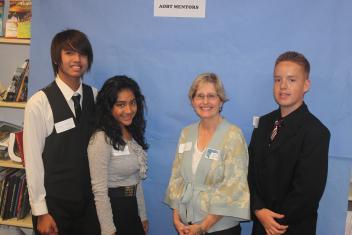 AOBT 10th Grade Mentor Program
*Group Mentoring, 3:1
*Focus on Motivation
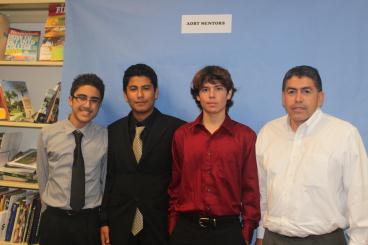 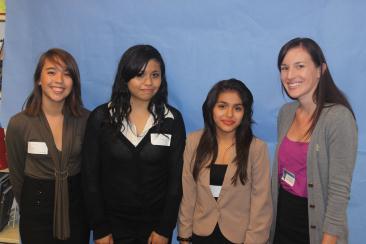 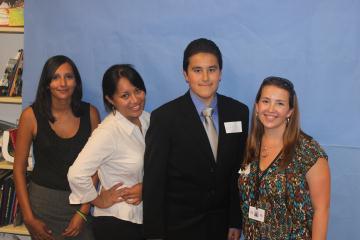 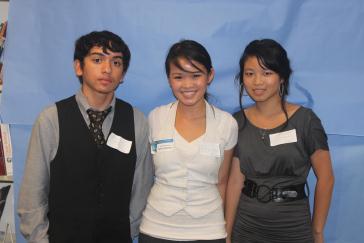 Scheduled Meetings – 10th Grade Program
Page
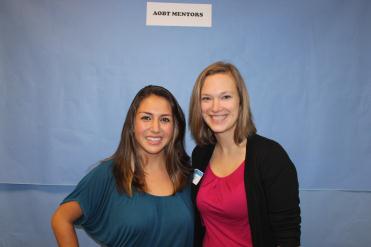 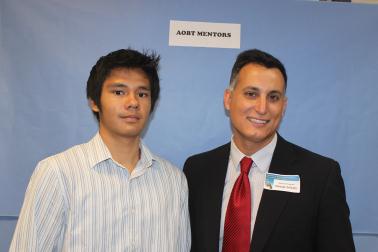 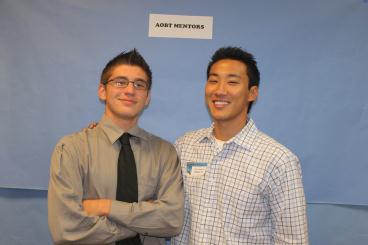 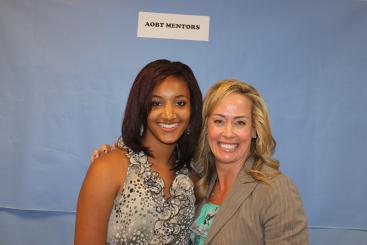 AOB 11th Grade Mentor Program
*One-on-One Mentoring
*Career Focus
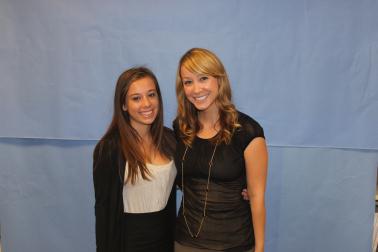 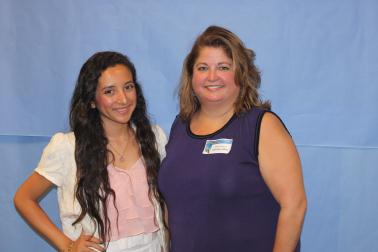 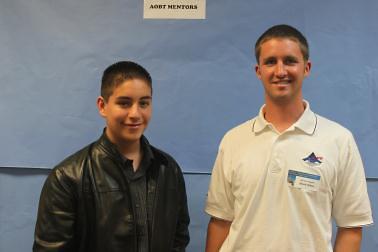 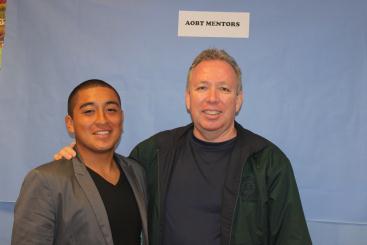 Scheduled Meetings – 11th Grade Program
Back to Meetings
Maintains continuity between meetings
Teaches professional e-mail etiquette
Use e-mail scripts to start
Confirm meetings
Send updates, grades, thank yous
Set up additional activities
3c. Meetings
   E-mail
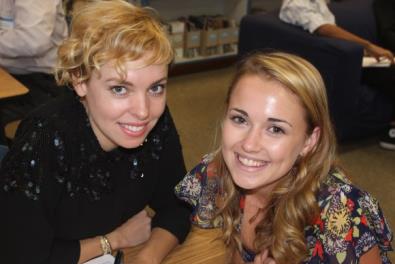 Back to Meetings
Need a program coordinator
Electronic calendar invites
Coordinator e-mails agenda reminders
Students confirm meetings
Alternate meetings
Mentor Contact Sheet for networking
4a. Communication & Reflection 
     Reminders
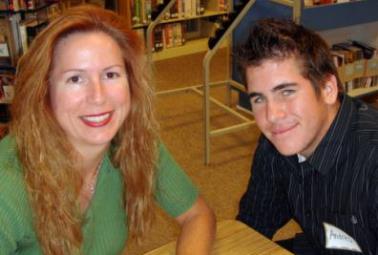 Back to Communication & Refection
For Mentors:
Coordinator asks for feedback monthly
Return emails & calls!
For Students:
Sharing after meetings
Journals & Reflections
Follow up thank you emails
Present to classmates about mentor
4b. Communication & Reflection 
     Check-ins & Debriefs
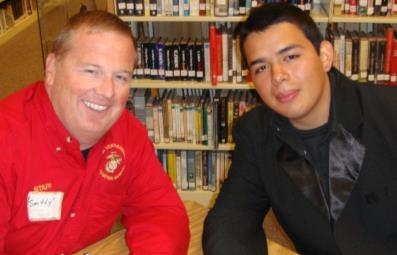 Back to Communication & Refection
Mentors get award & take survey at end
Recommend changes
Indicate interest for next year
Board members review
Students get award & take survey at end
What they learned from program
Rate mentor
4c. Communication & Reflection 
     Recognition & Survey
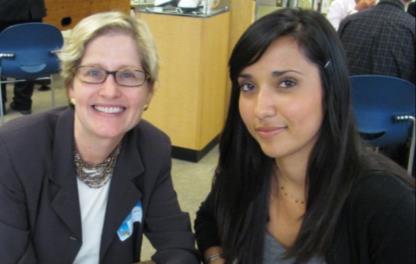 Back to Communication & Refection
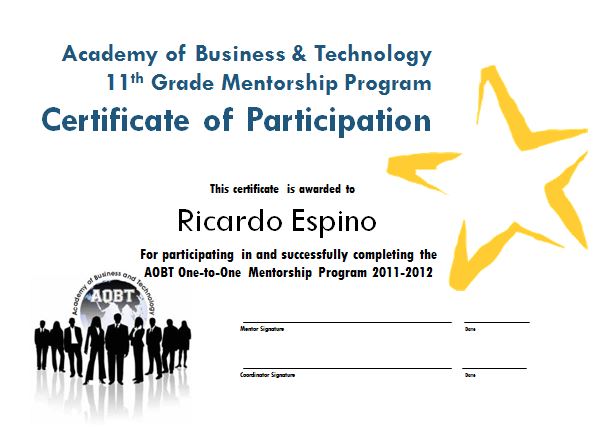 Thank you! Questions?
Liz Rush, AOBT Coordinator
www.aobt.net
erush@sandi.net
858-204-9363
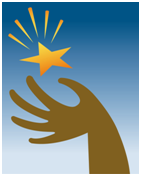 Academy of Business & Technology
AOBT Mentorship Program
Mentor Orientation
Clairemont High School, 2011
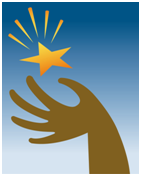 Academy of Business & Technology
Welcome & Introductions
Mentor Orientation
Clairemont High School, 2011
About AOBT Students
Small learning community
10-12 Grade
Business industry focus
Family environment
College & career prep
Community involvement
“At-Risk”
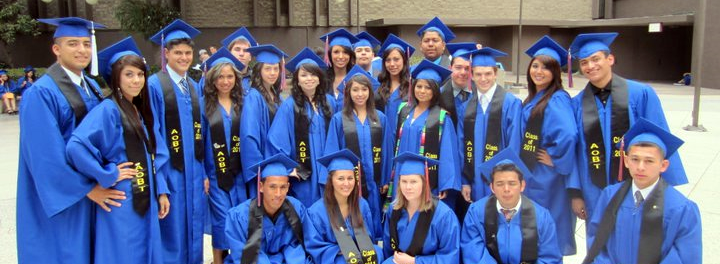 Student Speakers
Gustavo Ponce
Athena Genshaw
Ian Gayola
Contact & Communication
Program Coordinator: Liz Rush
erush@aobt.org
858-204-9363
(email and text preferred)
E-mail Mentor Lists
E-Calendar Invites for meetings
www.aobt.org
Mentor Handbooks
I. Objectives of           Mentor Program
Role Models for our students
Build self-esteem & motivation
Career preparation
Community connections
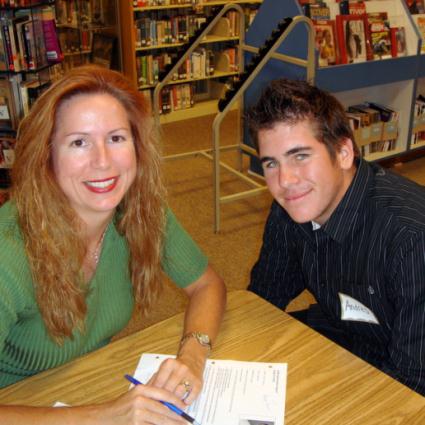 Page 5
II. Defining the Mentor Experience
What is a mentor?
Benefits to mentees
Benefits to mentors
Who should be a mentor?
Responsibilities of a mentor
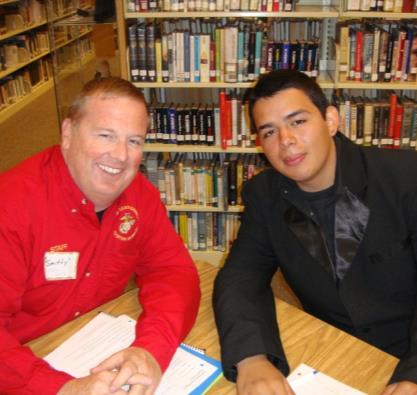 Pages 6-7
Commitment:You should have no problem committing to mentor if:
You can easily prioritize the monthly Thursday-morning mentor meeting without conflicts.
 You can make a commitment to be on time at every single scheduled meeting.
 Follow-through is one of your strengths; you can go above and beyond the required meetings.
 You have the dedication and patience to help your student open up in conversation.
 You will be available to communicate regularly with your mentee (once per week) via e-mail.
 You are able to see the program through to completion.
Page
Commitment:You should think twice before committing to mentor if:
You are in the process of switching careers.
 You foresee a major life change this year that will restrict your time (wedding, baby, lengthy vacation, etc.)
 You plan to move out of San Diego in the next 9 months.
 Your work requires you to travel unexpectedly for long periods of time.
 Your schedule is very unpredictable and/or inflexible.
 You can already see a conflict with two or more of the scheduled meeting days/times.
Page
III. Effective Mentoring Relationships
Understand reluctance to trust
Mentoring = giving
Reassurance & Support
Problem-solving
Connect today and tomorrow
Capitalize on mentee interests
Don’t get too personal
Be “shock proof”
Realistic expectations
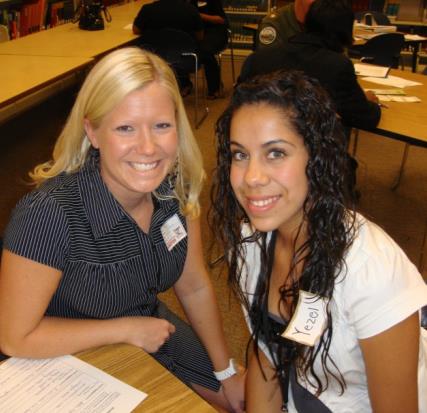 Page 8
IV. Relationship Developmental Process
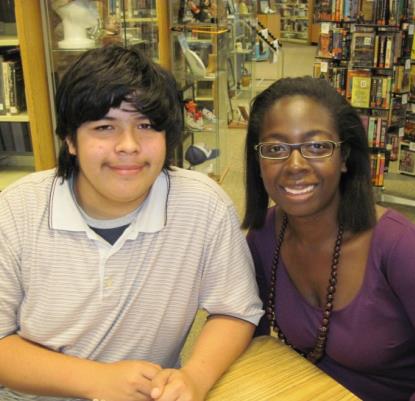 Stage 1: Building Trust
Stage 2: Reaching Goals & Getting Comfortable
Stage 3: Completing Mentorship
Pages 9-10
V. Helpful Mentor 
Guidelines & Tips
Leading Scheduled Meetings
Dealing with Communication Barriers
Mentoring through e-mail
Optional mentor-student activities
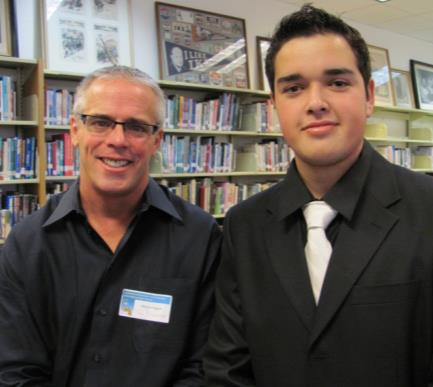 Pages 11-12
Which Mentor Program?
10TH GRADE
11TH GRADE
Group mentoring, 3:1
Sophomore students
Focus on skills for success, good habits, academics
Group dynamic at meetings
Some meetings longer
Correspond with 3 students
Students younger, more impressionable
Experience with youth helpful
One-on-one mentoring
Junior students
Focus on goals, future, career-exploration & training
Personal dynamic at meetings
Additional observation day
Correspond more often with student
Student more mature, but more set in ways
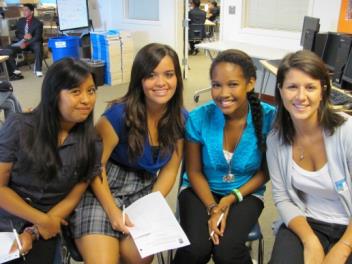 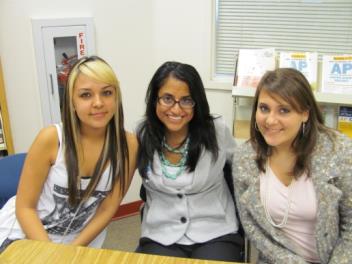 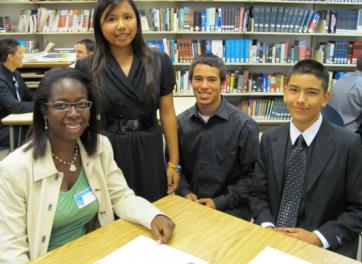 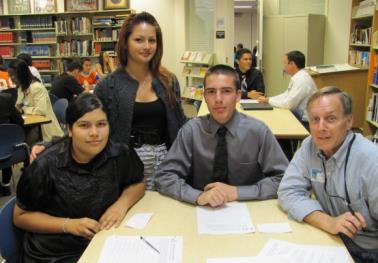 AOBT 10th Grade Mentor Program
*Group Mentoring, 3:1
*Focused on Motivation
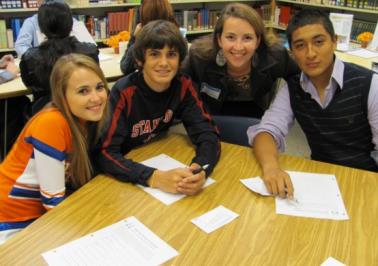 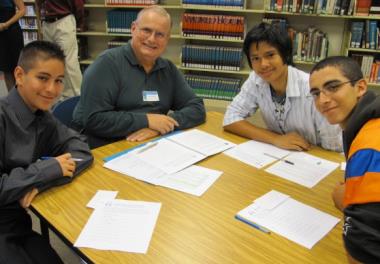 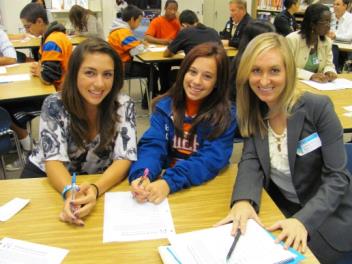 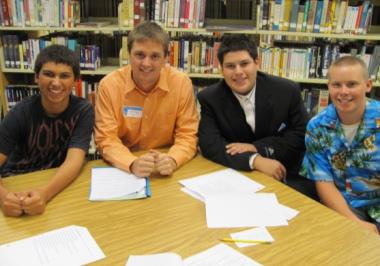 Scheduled Meetings – 10th Grade Program
Page
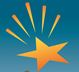 10th Grade Mentoring
Meeting 1:  Introductions
Match Up Activity
Two-Minute Introductions
Meet Your Mentor
Things We Have In Common
September
Page
Pages 16-17
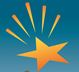 10th Grade Mentoring
Meeting 2: Success,        Goal-Setting & Check-Ins
October
Ice Breaker: How’s the Weather
Secrets of Success
Attributes For Improvement
Goal-Setting Tips & Academic Goals
One-on-One Check-Ins with each student individually (longer meeting)
Page
Pages 18-26
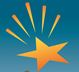 10th Grade Mentoring
Meeting 3:                       Time Management
Ice Breaker: My Pictures
How Do I Spend My Time? Activity
Backward Planning Activity
November
Page
Pages 27-30
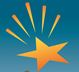 10th Grade Mentoring
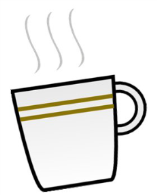 Mentors’ Holiday                 Tea Party Chat
Before mentor-student group meeting
Bring finger foods to share
All mentors and teachers present
No students
Discuss, debrief, and problem-solve as a group
December
Page 31
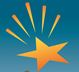 10th Grade Mentoring
Meeting 4:
Team-Building Activities
Fun team-building games
Mentor-student groups competing
Directed by staff
Dress comfortably
Not strenuous!
December
Page
Page 32
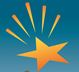 10th Grade Mentoring
Meeting 5: 
Academic Reflection
Ice-Breaker: Skittles Conversations
Catch-Up Time
Academic Reflection on Semester 
Brainstorm Education Fieldtrip Day
January
Page
Page 33
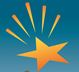 10th Grade Mentoring
Meeting 6:  
Educational Group Fieldtrip
Choose one day during two-week window
Choose a hands-on location
Coordinate and schedule logistics with group
Arrange transportation (Mentor Vehicle Form)
Inform coordinator of details
February
Page
Pages 34-35
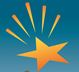 10th Grade Mentoring
Meeting 7: 
Career Aptitude & Check-Ins
Ice Breaker: What I Wanted to Be When I Grew Up
Discuss Holland Profile Career Suggestions
Check-Ins
March
Page
Pages 36-41
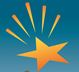 10th Grade Mentoring
Meeting 8:
College Forum & Debrief
April
College Forum: Mentors as a panel
Discussion of Post-Secondary Academics
Set up for College Quest
Page
Page 42
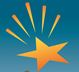 10th Grade Mentoring
Meeting 9:  
Closing & Luncheon
May
Thank-you Luncheon
Assessment of Year’s Progress 
Future Outlook
Closing: Goodbye & Contact Info
Mentorship Program Feedback Form
Pages 43-46
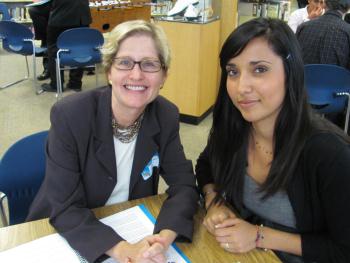 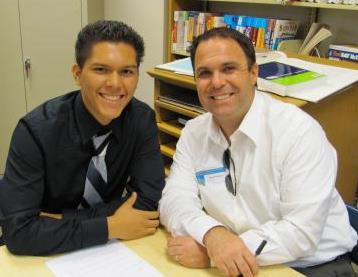 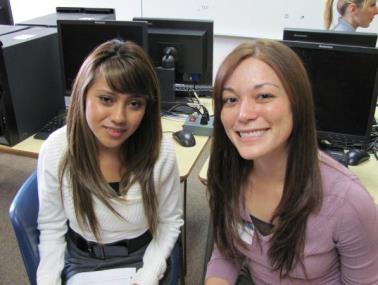 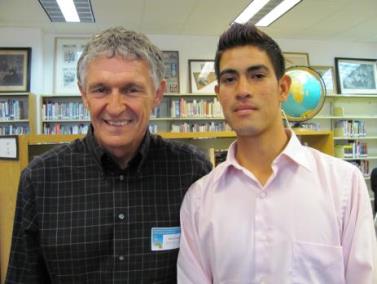 AOBT 11th Grade Mentor Program
*One-on-One Mentoring
*Career-Focused
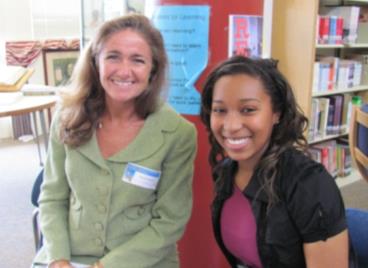 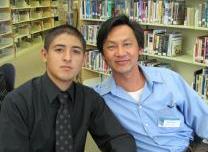 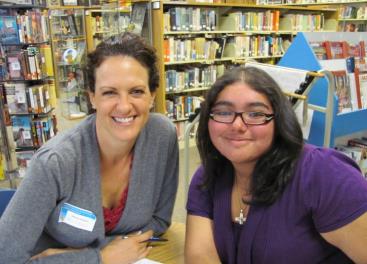 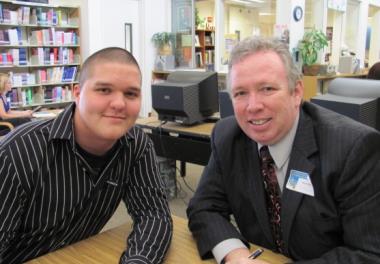 Scheduled Meetings – 11th Grade Program
Page
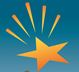 11th Grade Mentoring
Meeting 1:         
Intro, Self-Esteem & Goals
Mentor Presentations & Match-Up Activity 
Mentor-Student Introductions 
Self-Esteem Activity
Personal Goal-Setting
September
Page 16-20
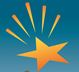 11th Grade Mentoring
Meeting 2:         
Academic Review & Goals
October
Discussion of Post-Secondary Academics
Student Academic Progress 
Academic Goals For the Year
Page 21-23
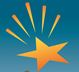 11th Grade Mentoring
Meeting 3:         
Classroom Visitation Day
Choose one day during week-long window
Schedule day with student
Observe student’s classes
Debrief with student or by e-mail
November
Page 24-26
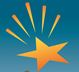 11th Grade Mentoring
Meeting 4:         
Team-Building Activities
Fun team-building games
Mentor-student pairs competing
Directed by staff
Dress comfortably
Not strenuous!
December
Page 27
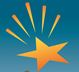 11th Grade Mentoring
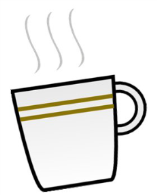 Mentors’ Holiday 
Tea Party Chat
After mentor-student meeting
Bring finger foods to share
All mentors and teachers present
No students
Discuss, debrief, and problem-solve as a group
December
Page 28
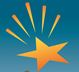 11th Grade Mentoring
Meeting 5:         
Roadtrip Nation
January
Catch up & Updates
Roadtrip Nation Interview
Schedule Job Shadow Day
Page 29-32
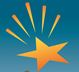 11th Grade Mentoring
Meeting 6:         
Job Shadow Fieldtrip
Choose one day during two-week window
Mentor takes student to worksite                  (or alternate location)
Arrange logistics & transportation                (Mentor Vehicle Form)
Student fills out Job Shadow Career Sheet
February
Page 33-36
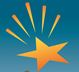 11th Grade Mentoring
Meeting 7:         
Resume & Interview Techniques
March
Catch-up and Updates
Review & Revise Resume
Interview Preparation & Practice
Page 37-41
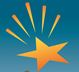 11th Grade Mentoring
Meeting 8:         
Future Planning
April
Typo in Mentor booklet on date!: Thur. Apr. 19
Update on Student Goals
Future Plans Worksheet
Letter of Reference
Page 42-45
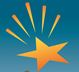 11th Grade Mentoring
Meeting 9:         
Closing & Luncheon
May
Assessment of Year’s Progress 
Closing: Goodbye, Recognition, Future Contact 
Mentorship Program Feedback
Thank-you Luncheon
Page 46-49
Final Steps:
AOBT Mentor Contract
School Volunteer Application
Live Scan: Request to Conduct Volunteer Screening Form
Notecard for Matching
Student Preferences (Optional)
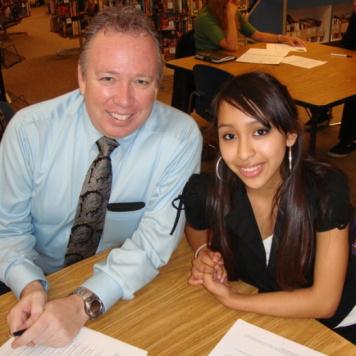 Page
LiveScan Screening
OPTION 1:
To complete through the SDUSD Police Services LiveScan Department :
* Cleared prior to first mentor-student meeting on Sept 29. 
* (If LiveScaned by SDUSD in last year, or employee, info should be on file.)
* Fee is $51. 
* SDUSD Police Services Office in University Heights, 4100 Normal St.
* Mon – Fri, Walk-ins: 8:30 am – 1pm / Appts.: 2 - 4:00 pm
* Take proper form of ID and Request to Conduct Volunteer Screening Form. To properly fill out this form:
Check “CATEGORY D – Volunteer Fingerprint” at the top 
For “REQUESTING SCHOOL” write “Clairemont High”
For “VOL. COORDINATOR,” write “Liz Rush.”
* Say from “Liz Rush’s Mentor Program at Clairemont High” 
* Helen Elhard, LiveScan Supervisor: helhard@sandi.net
LiveScan Screening
OPTION 2:
To complete through alternate LiveScan facility:
* Cleared prior to first mentor-student meeting on Sept 29. 
* Fee varies according to facility 
* Take proper form of ID and Request For LiveScan Form
* Use pre-filled form
* Return completed form to SDUSD Fingerprinting Office immediately upon completion so they finish the clearance process.
* Helen Elhard, LiveScan Supervisor: helhard@sandi.net
Notecard:
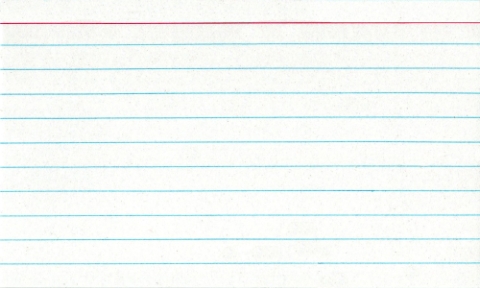 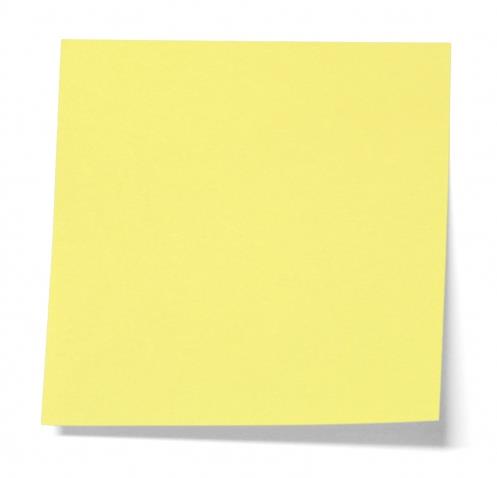 One unique fact about yourself
-Be creative, original, specific
-Something interesting/conversation starter to break ice
-Do NOT write your name on this
-Example: I was bit by the state fish while snorkeling on the Big Island of Hawaii.
Write First and Last Name

Stick note to back of your index card
For 11th Grade Mentors Only
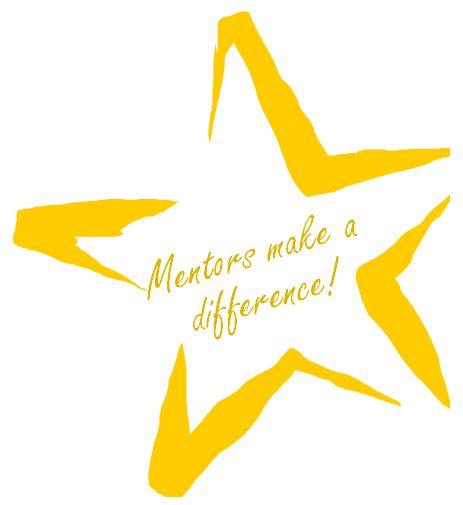 Thank You, Mentors!
It’s going to be a great year!
 See you on Thursday, Sept. 29.